Translation
Decoding the message
Protein Synthesis
DNA and RNA work together to produce proteins

Remember: A protein is a specific sequence of amino acids
Protein Review
Proteins are made by joining amino acids together into long chains, called polypeptides. 

The bond that forms between amino acids is called a peptide bond
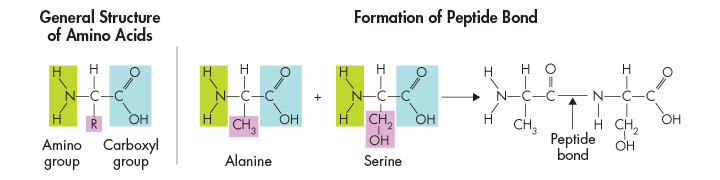 The Genetic Code
What is the genetic code, and how is it read?

	The genetic code is read three “letters” at a time, so that each “word” is three bases long and corresponds to a single amino acid.

	The first step in decoding genetic messages is to transcribe a nucleotide base sequence from DNA to RNA. 

	Then the RNA is decoded to make a protein
Codons
Each three-letter “word” in mRNA is known as a codon. 

A codon is a combination of 3 mRNA bases that codes for a specific amino acid.
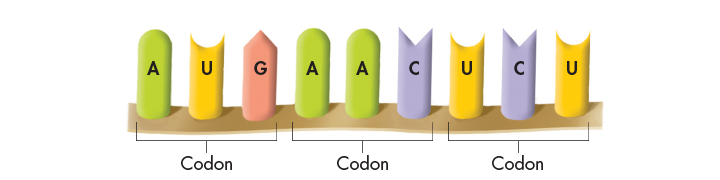 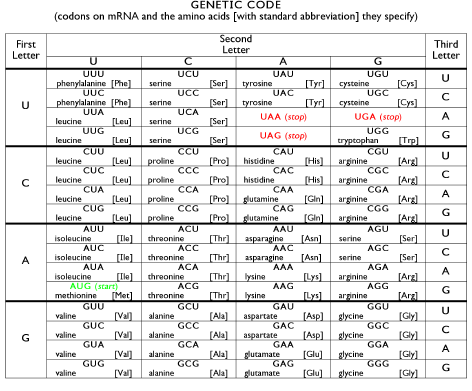 Using your codon chart, determine the amino acid that would code for the mRNA sequences below:

UAC: 
Tyrosine

AUG:
Start codon: tells the ribosome to start building a protein

UGA:
Stop codon: causes the ribosome to stop adding amino acids
Translation
The process of assembling proteins from RNA
RNA moves from the nucleus where it was transcribed from DNA.  It moves into the cytoplasm to a ribosome which assembles the protein
The codon on the mRNA matches up with the anticodon on the tRNA

Translation Animation
Review
DNA is transcribed into RNA then RNA is translated into proteins
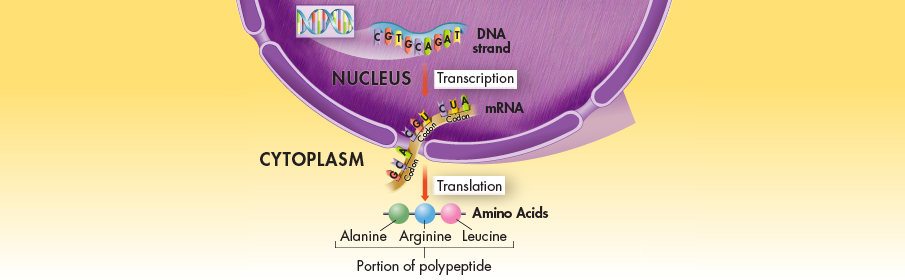